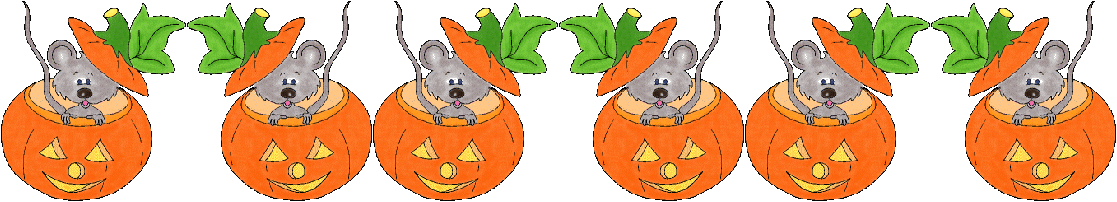 Dzień DyniGrupa 0a30.10.2018r.
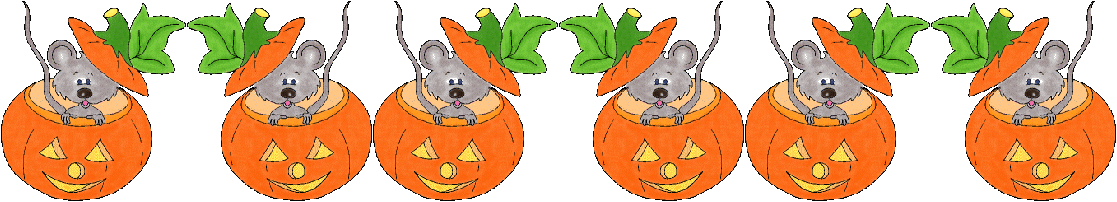 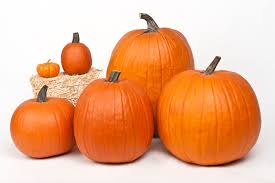 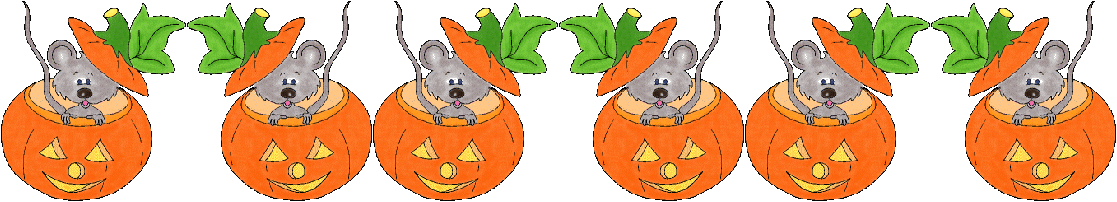 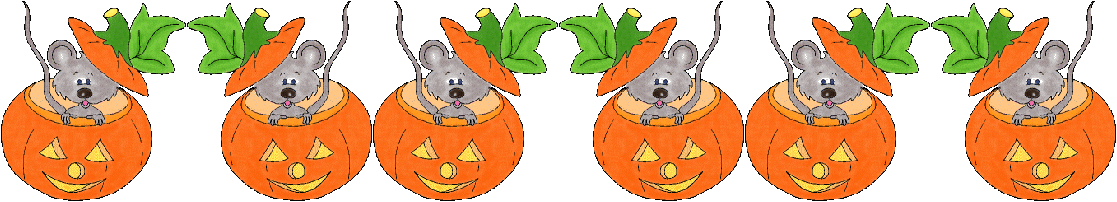 Złota polska jesień dostarcza wielu inspiracji. Dzieci na zajęciach robią już nie tylko ludziki z kasztanów i żołędzi, czy kolorowe bukiety z liści. W naszej grupie niewątpliwą gwiazdą tegorocznej jesieni została DYNIA. „Święto Dyni” pozwoliło najmłodszym poznać wielką różnorodność tego warzywa i wzbogaciło wiedzę na jego temat. Największa atrakcją tego dnia okazało się samodzielne malowanie dyń według pomysłów dzieci a zabawa była super!!!
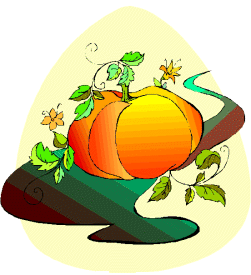 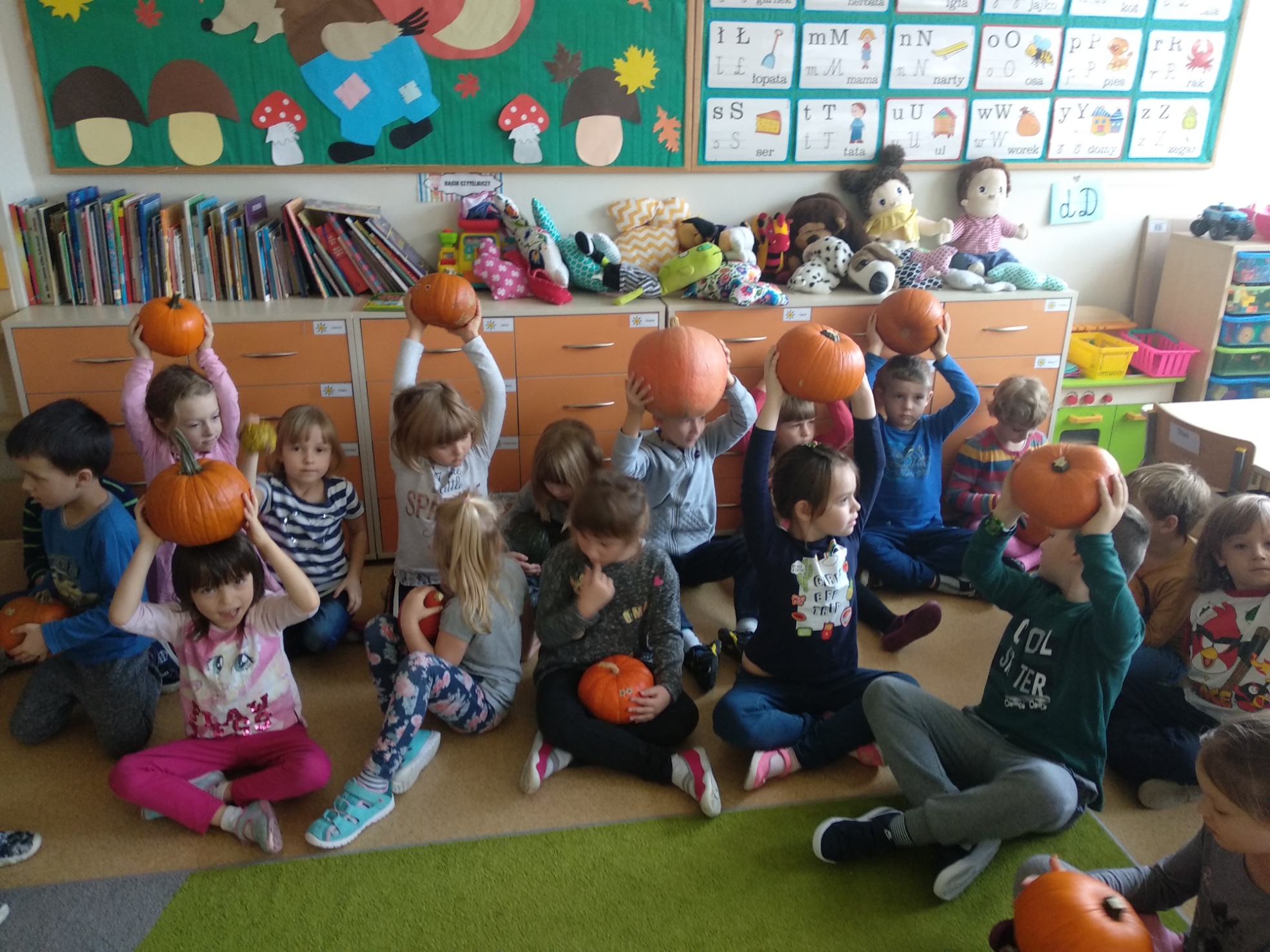 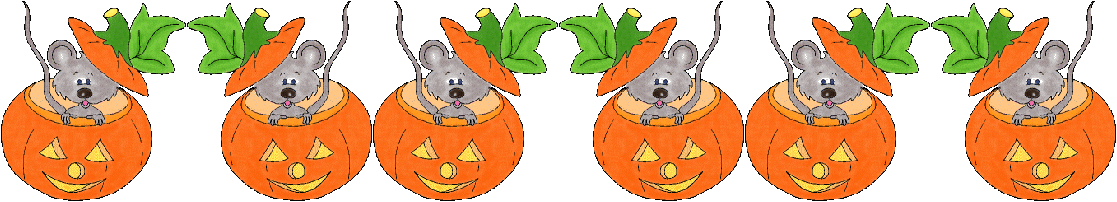 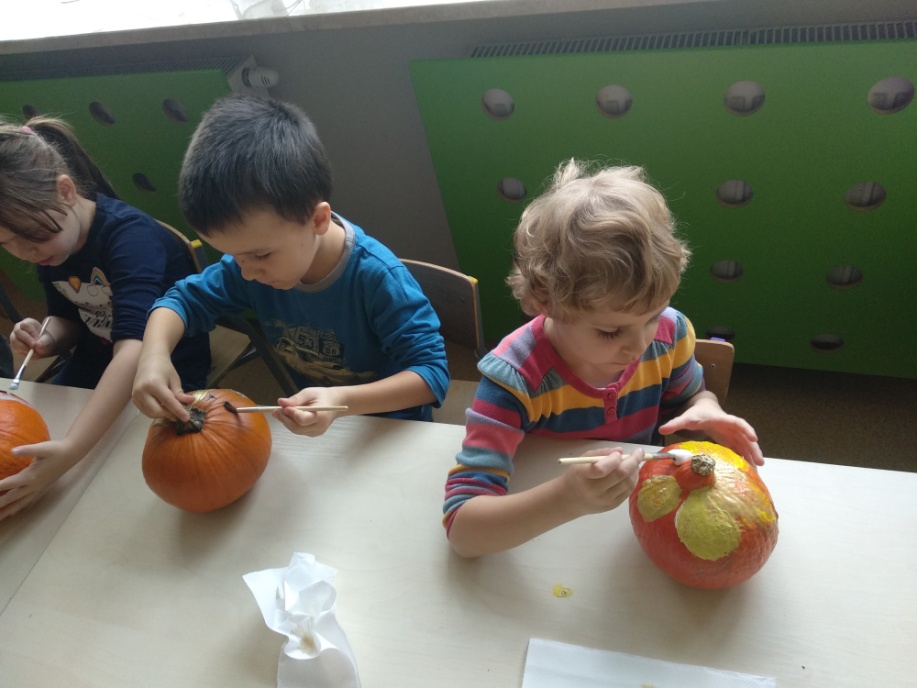 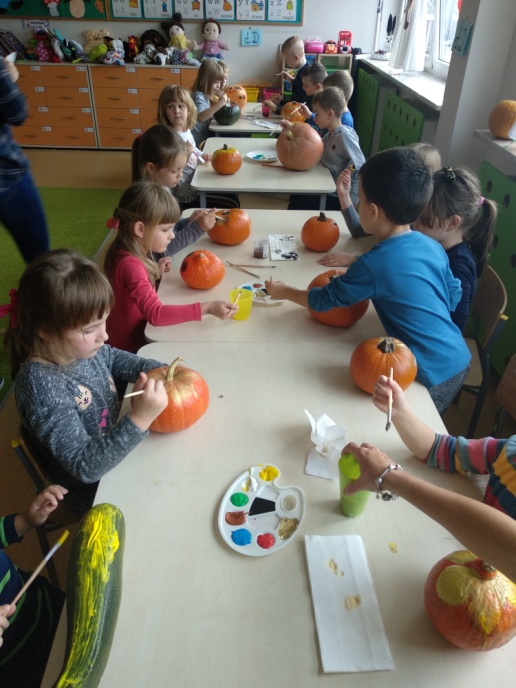 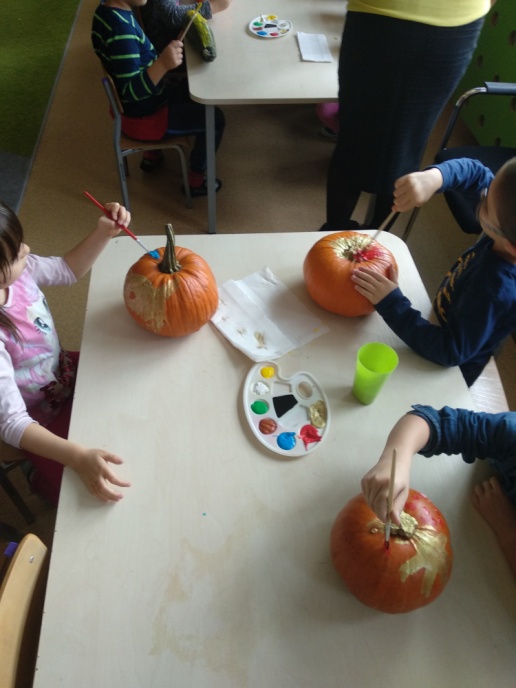 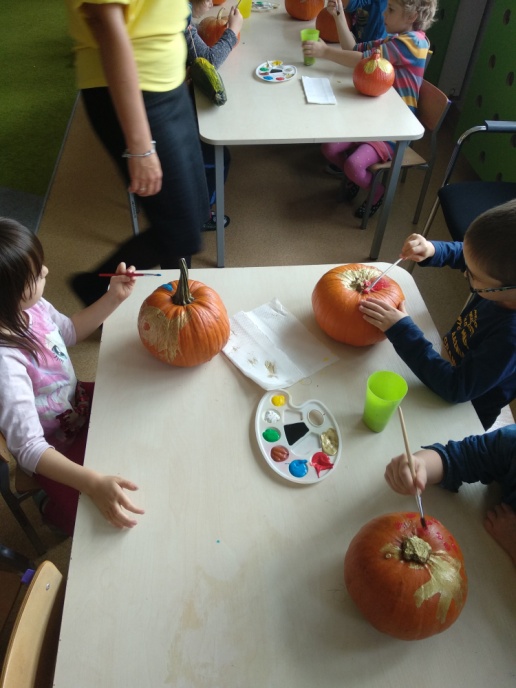 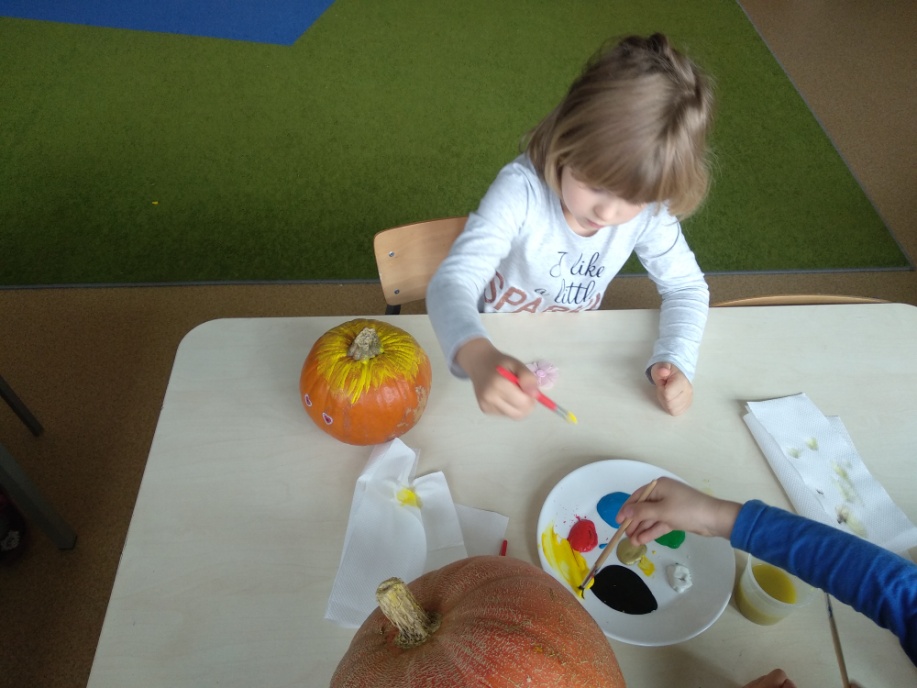 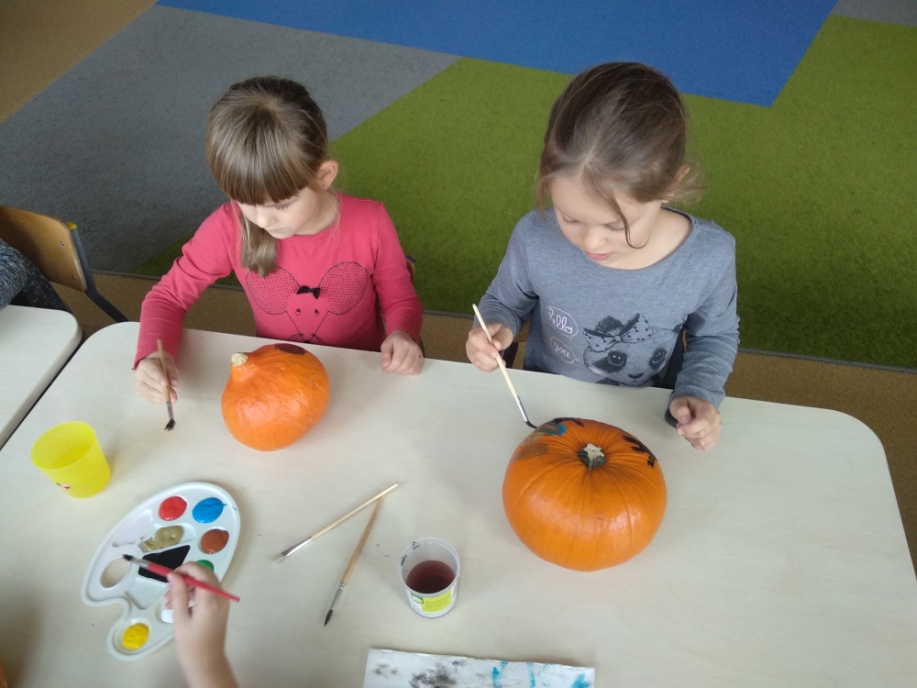 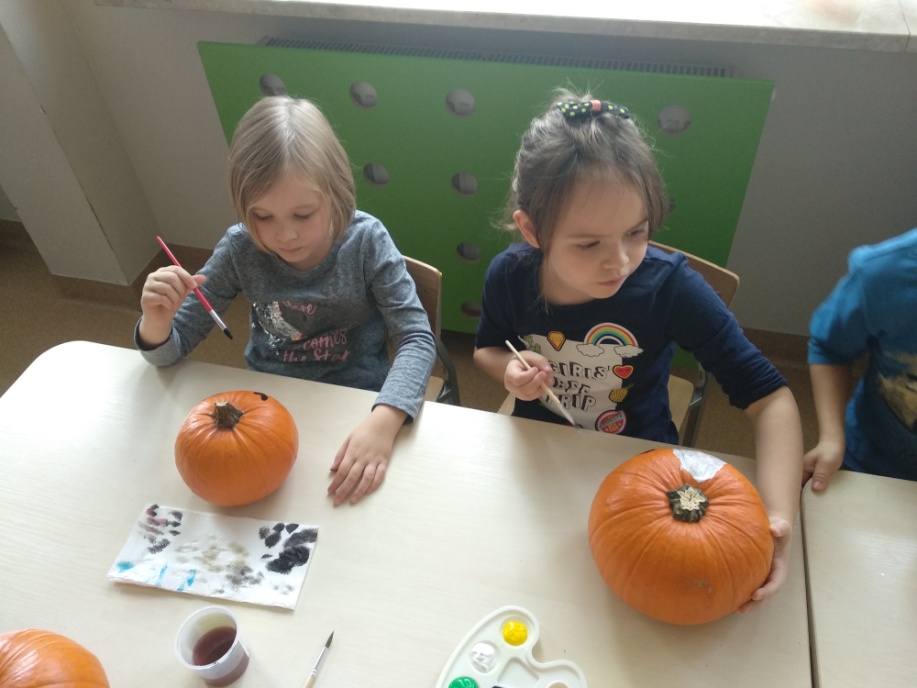 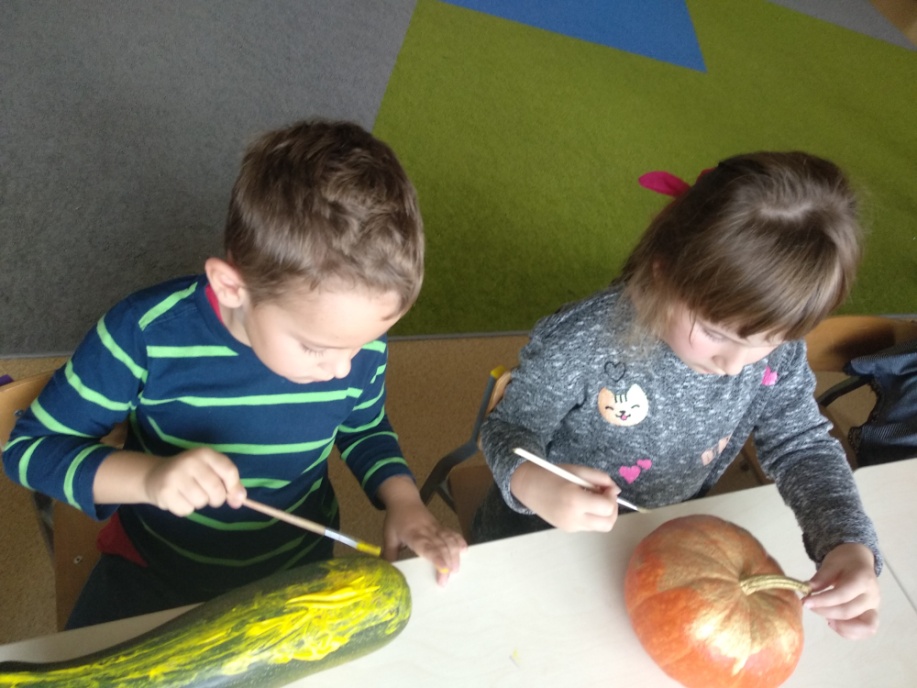 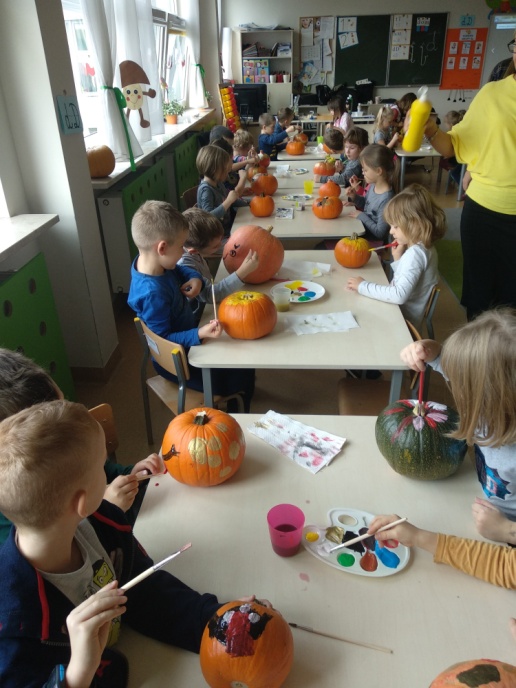 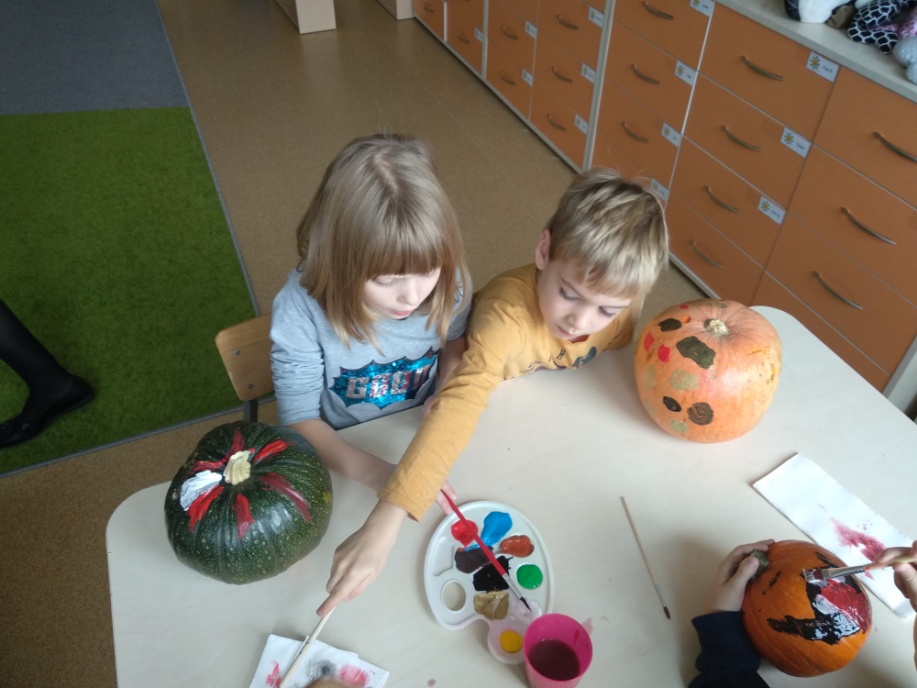 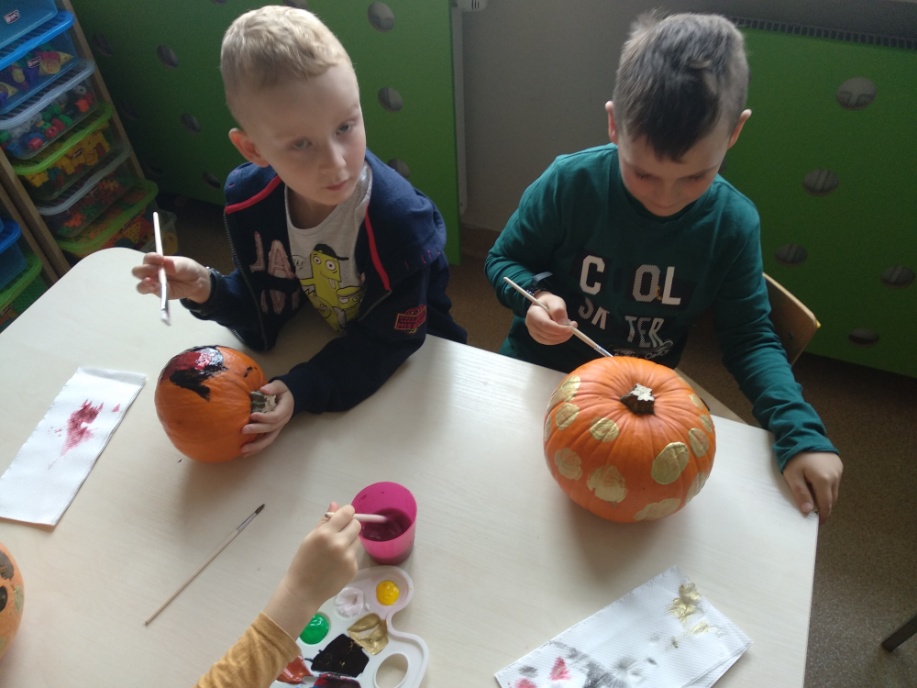 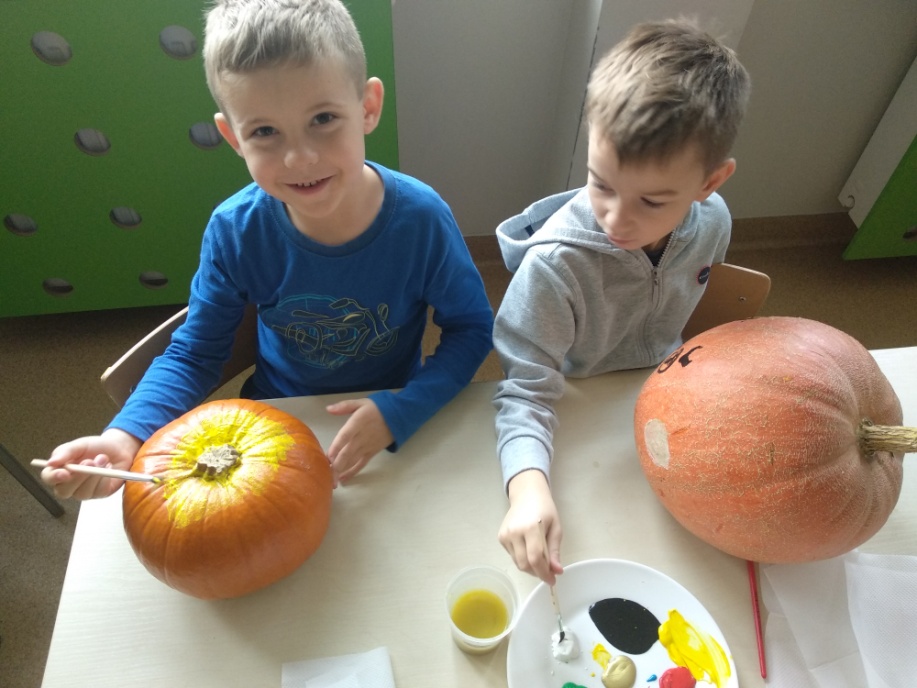 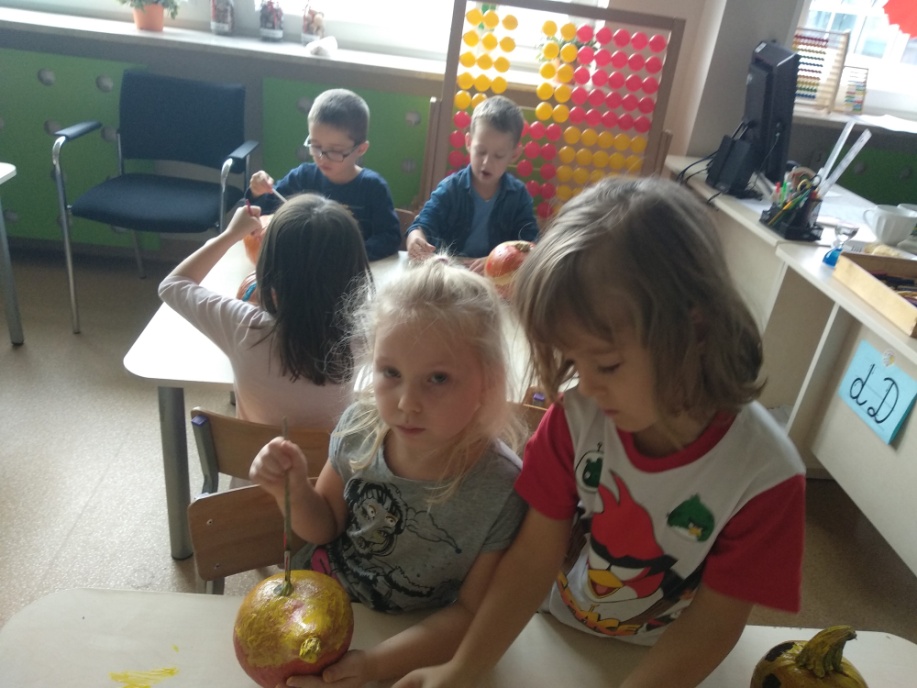 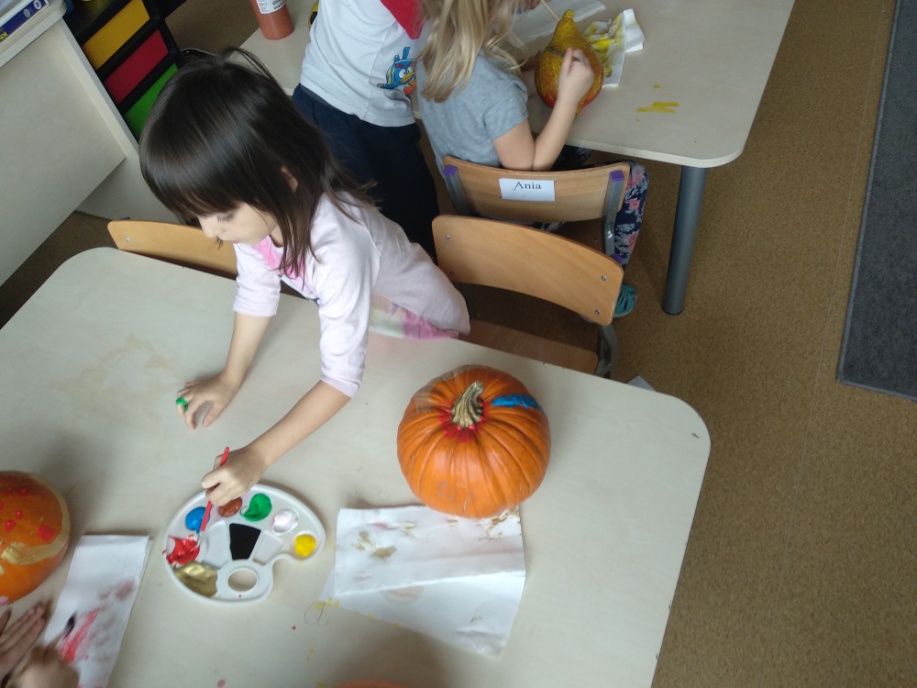 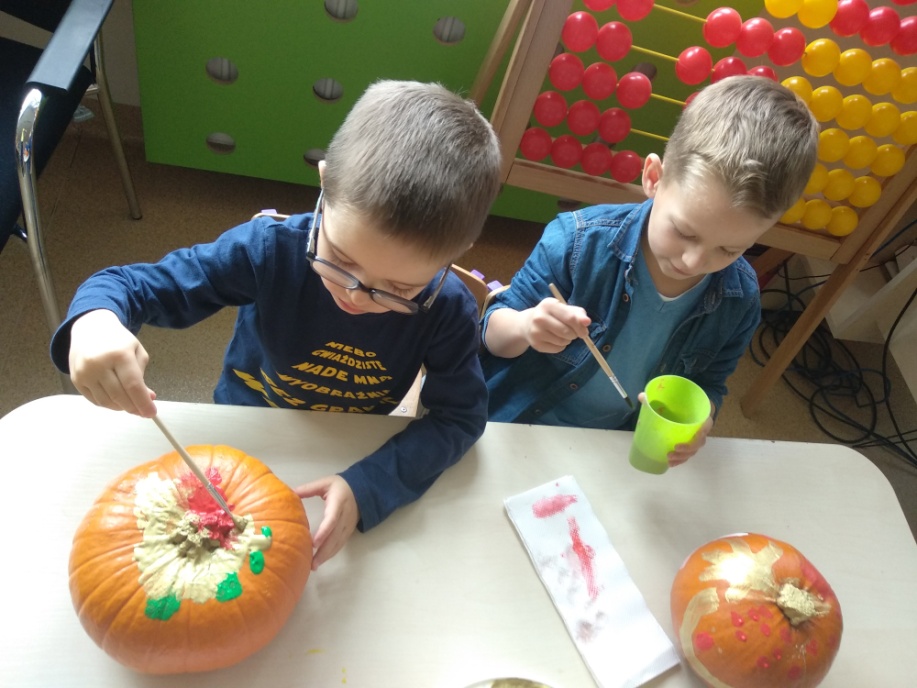 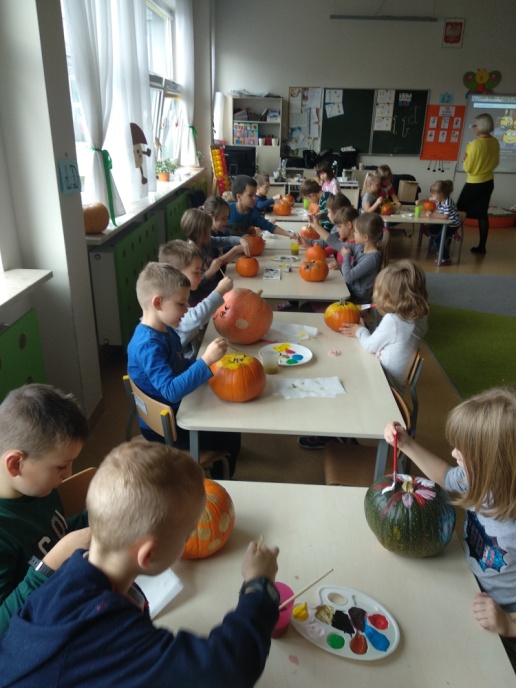 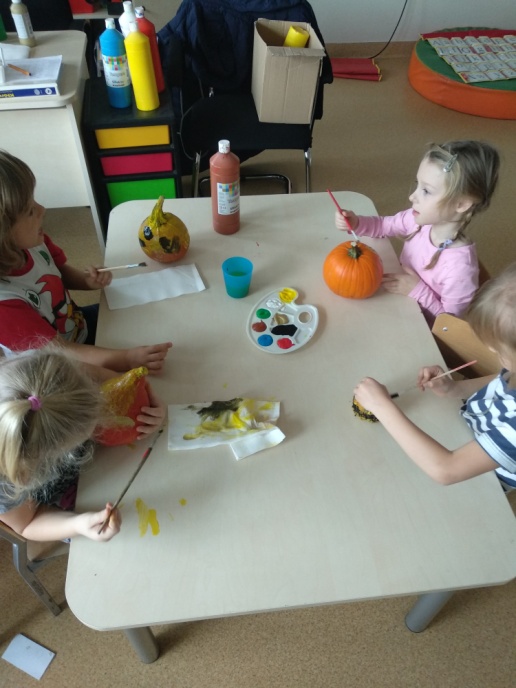 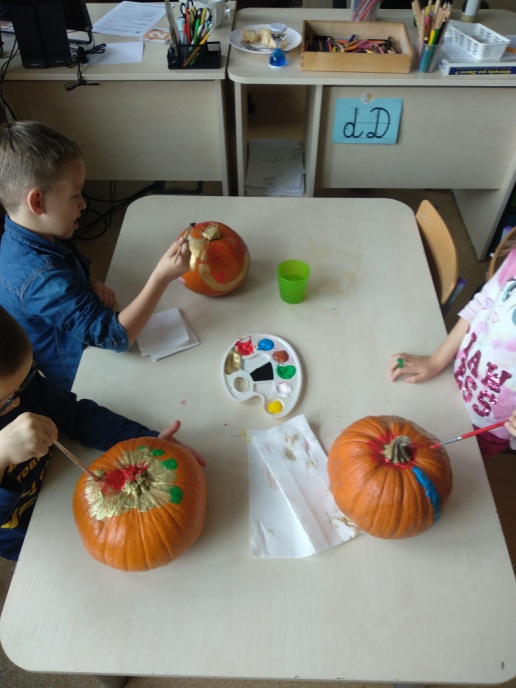 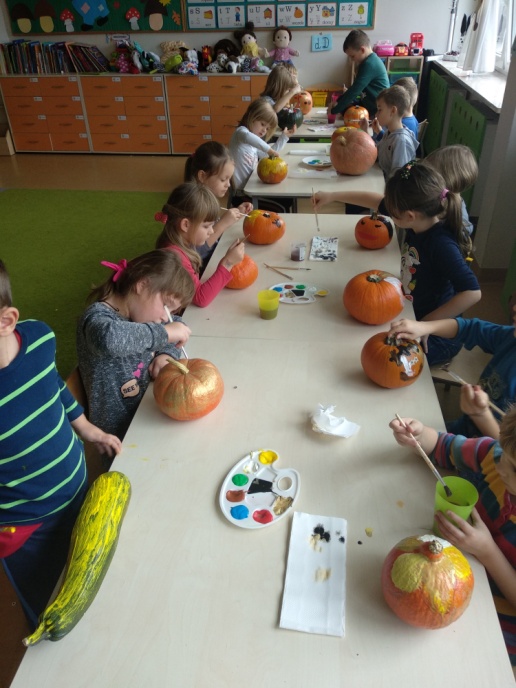 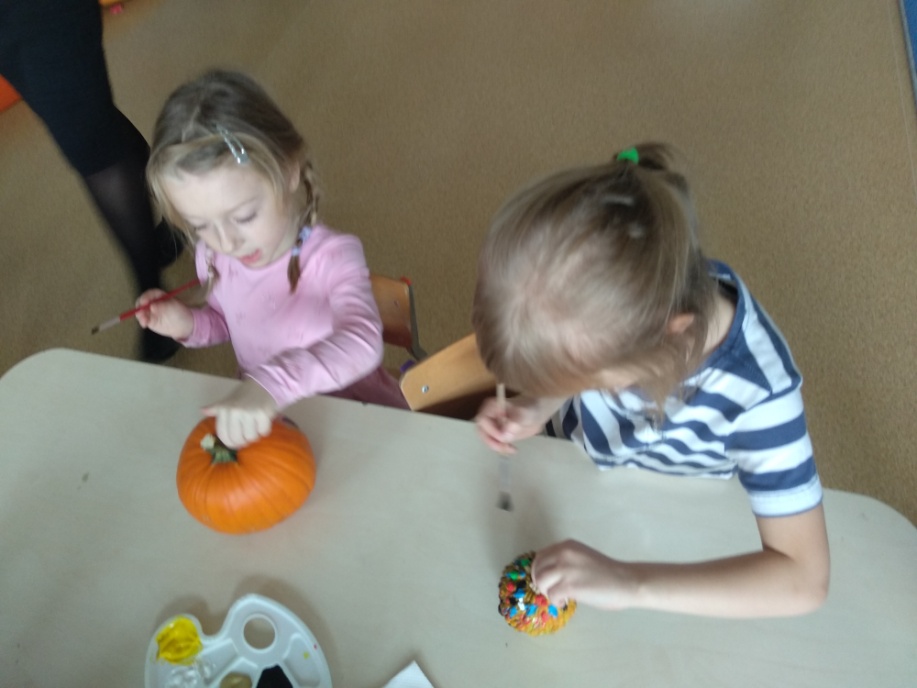 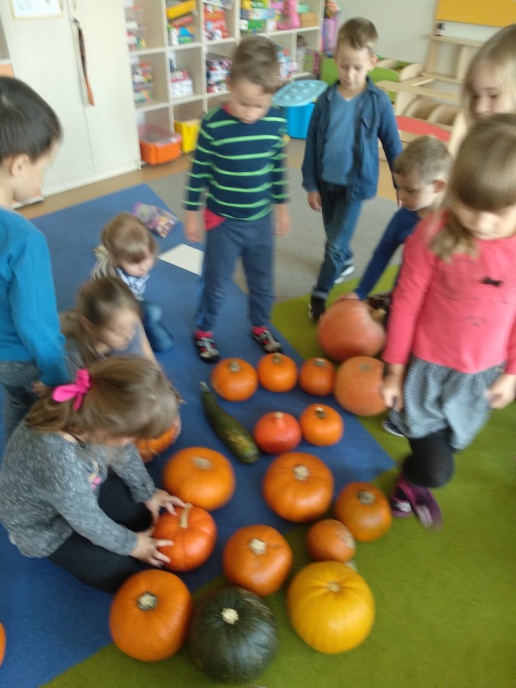 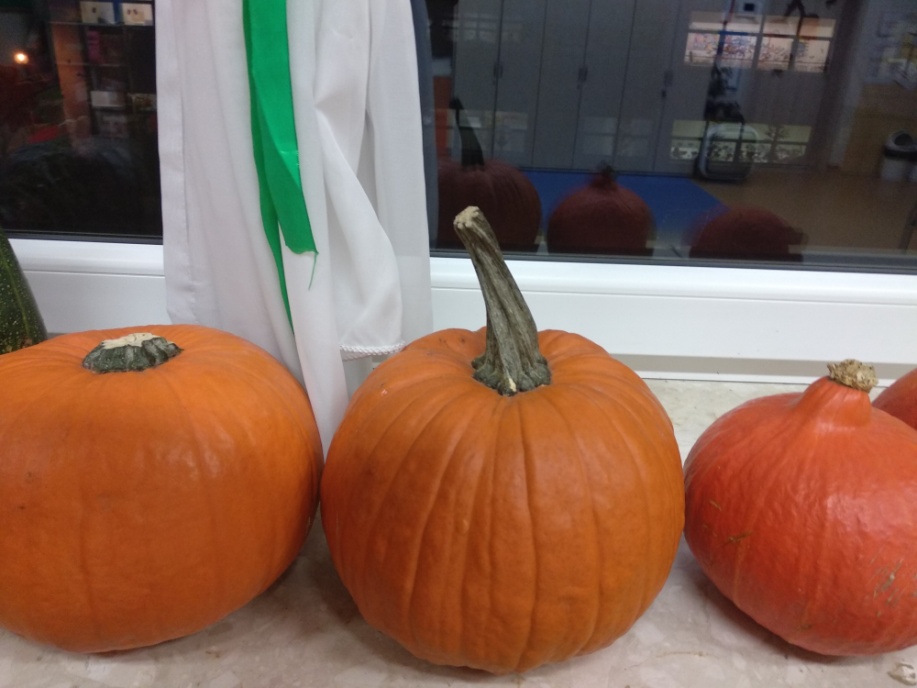 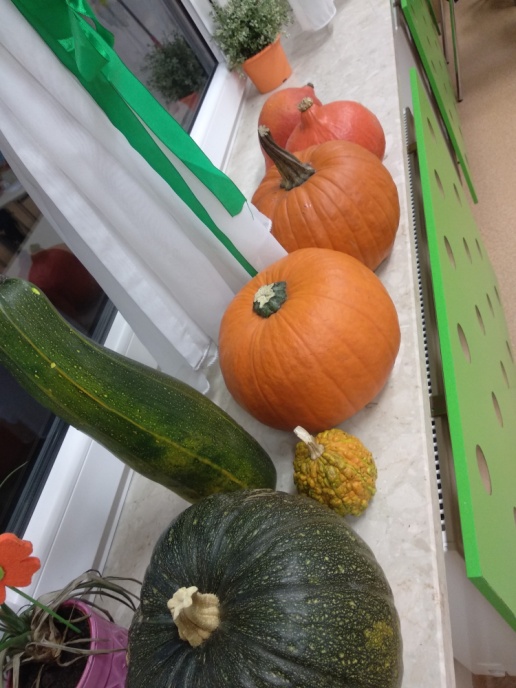 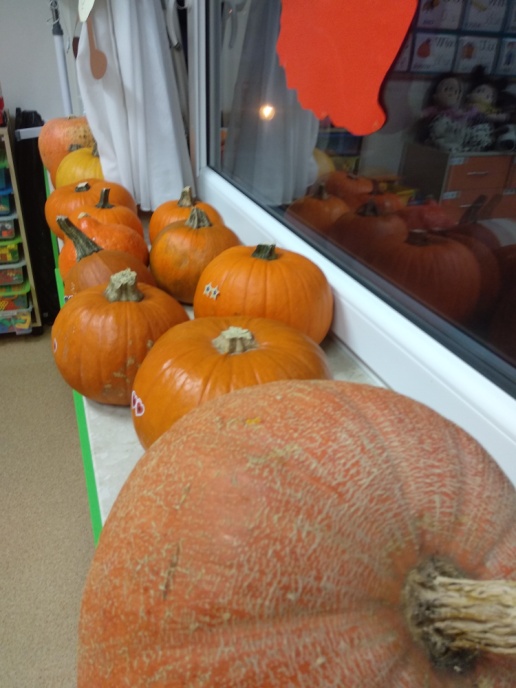 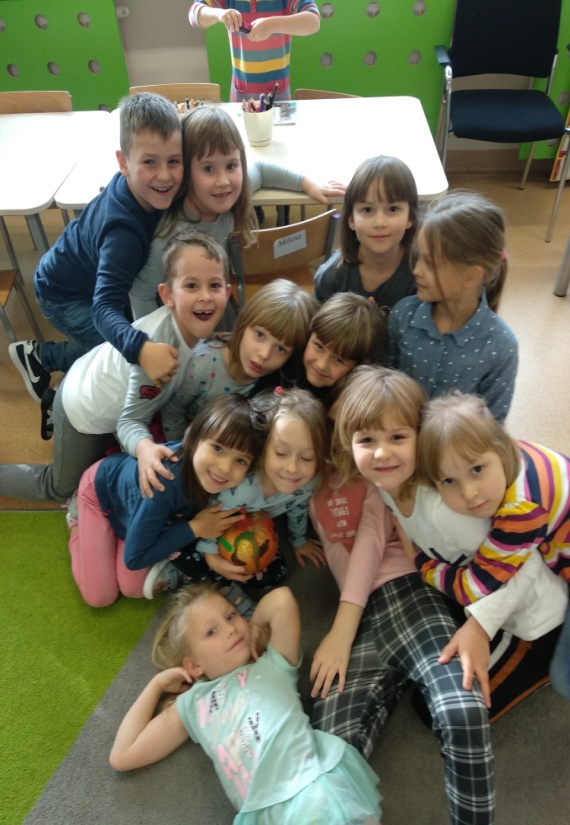 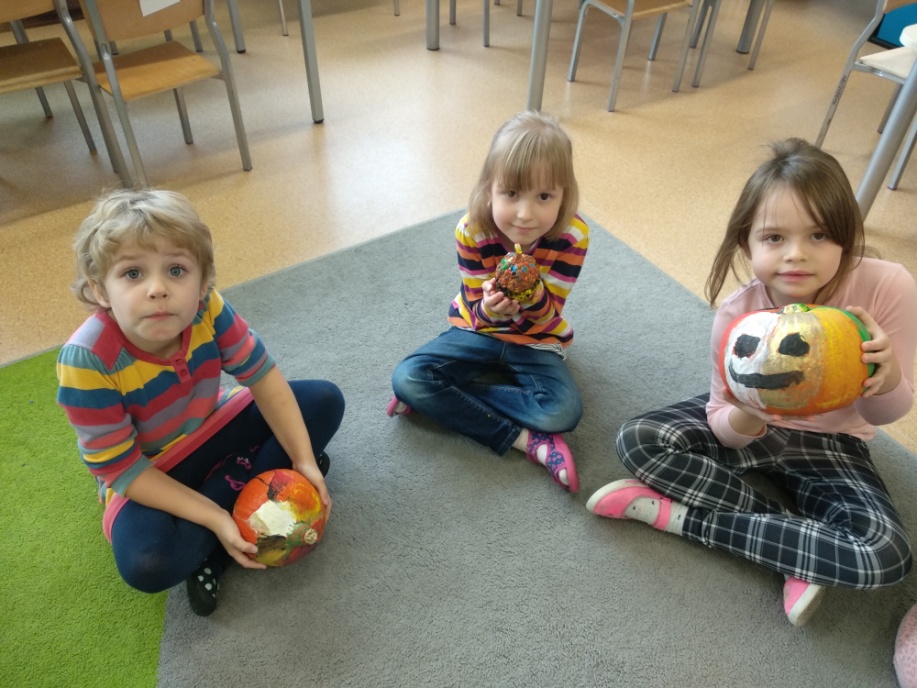 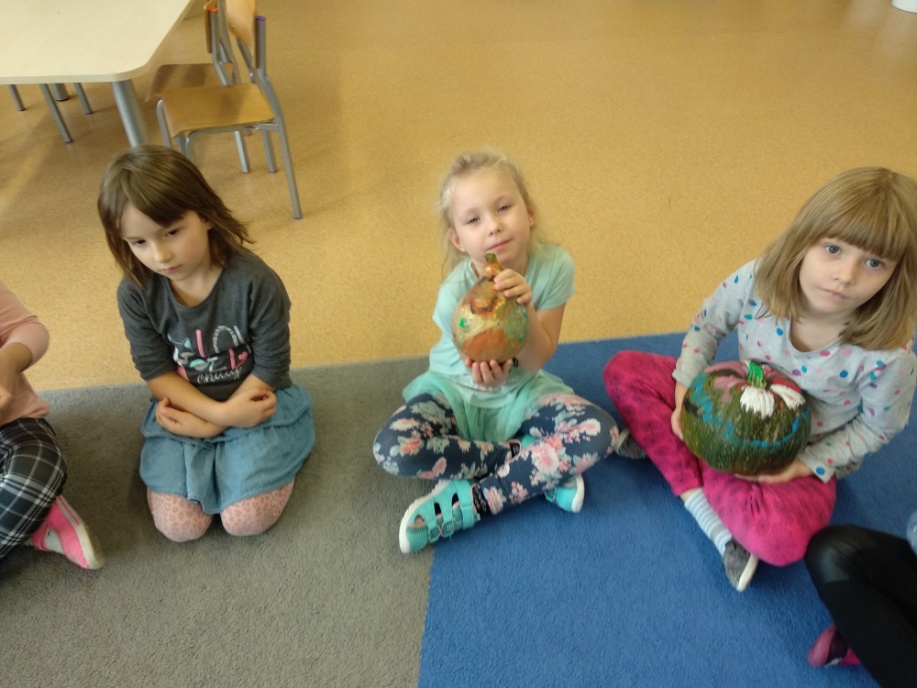 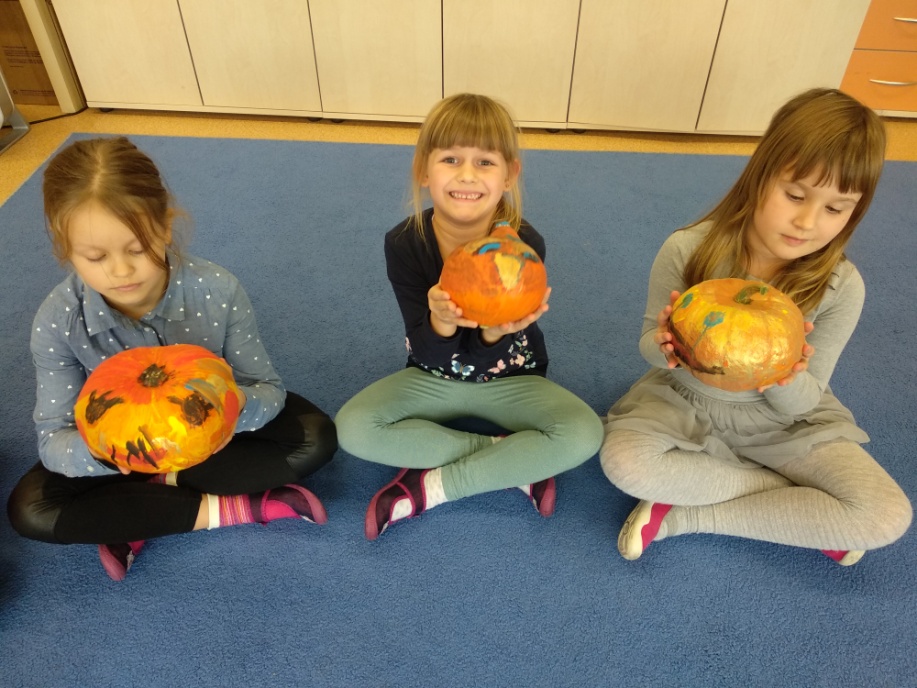 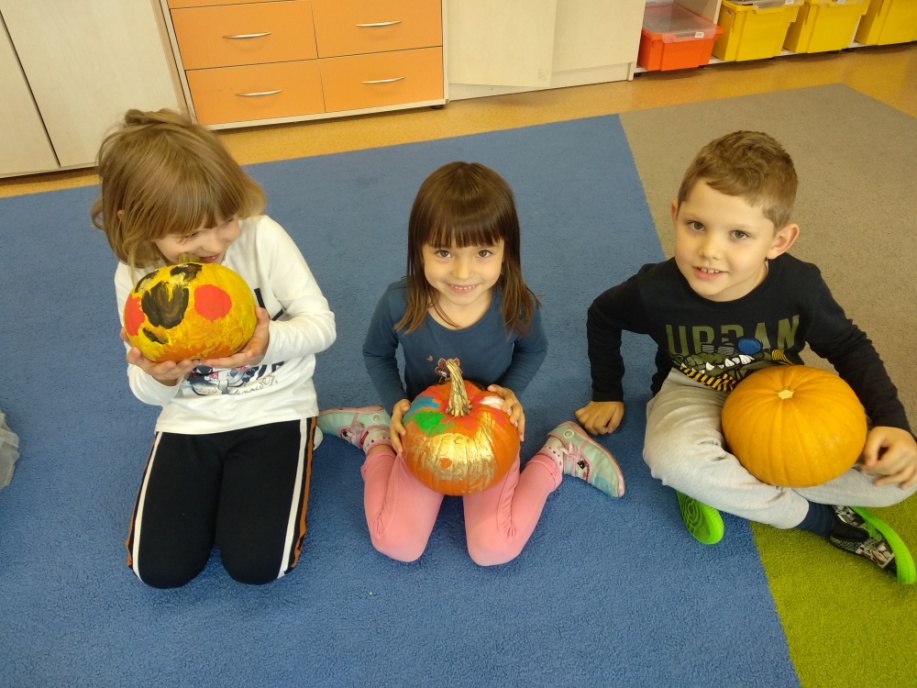 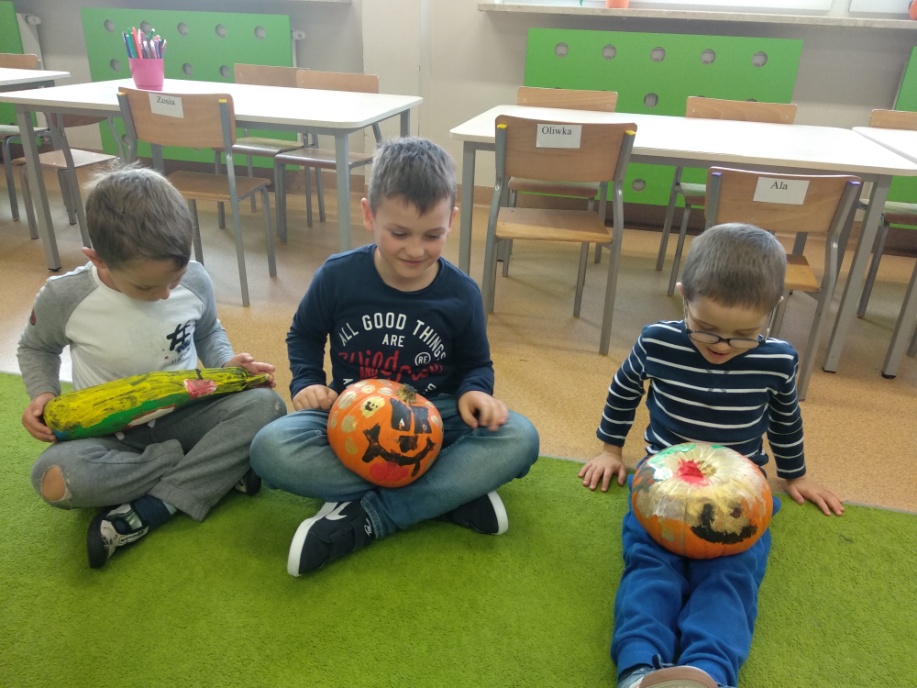 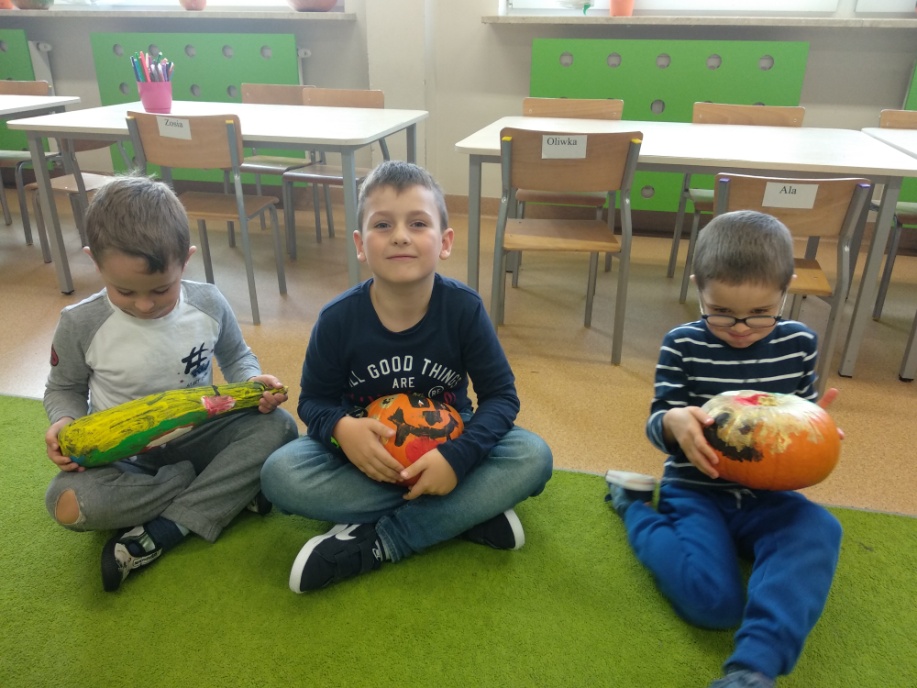 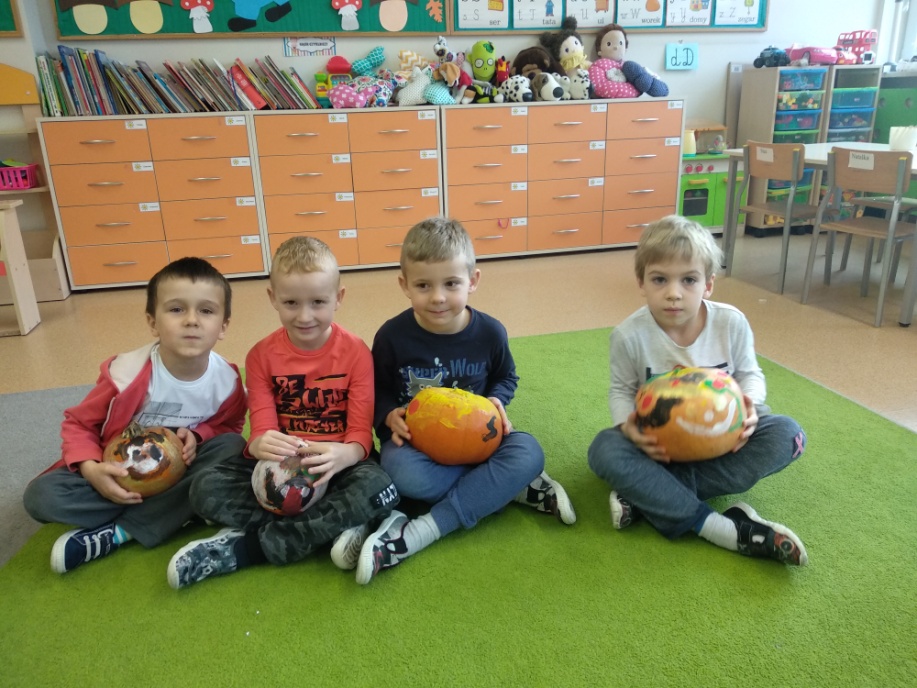 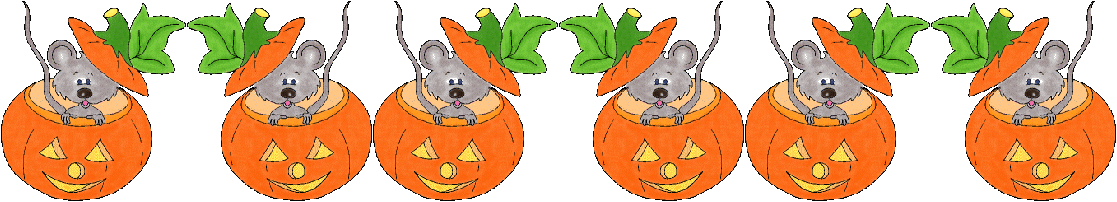 Autor: Krystyna Chmielecka - Szaro